Kde hledat informace                 o onkologických onemocněních?
10. vyučovací hodina


Vypracovala: Bc. Zdeňka Smejkalová
Organizace a nadace
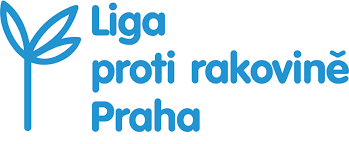 Liga proti rakovině
všeobecné zaměření na nádorová onemocnění
Květinový den
www.lpr.cz, www.onko.cz
Masarykův onkologický ústav
všeobecné zaměření na nádorová onemocnění
www.mou.cz
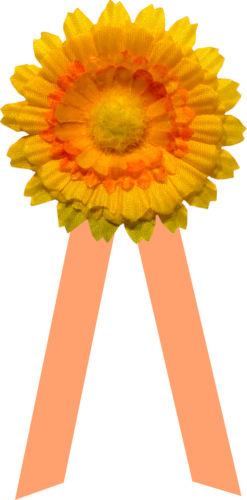 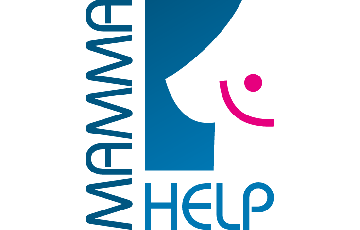 Mamma help
rakovina prsu
informace o samovyšetření prsu
www.mammahelp.cz


Nadace Vize 97
rakovina tlustého střeva a konečníku
nadace Dagmar a Václava Havlových
www.vize.cz
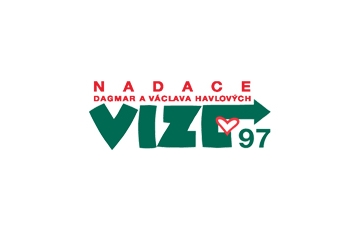 Projekty
STK pro chlapy
rakovina tlustého střeva a konečníku
rakovina varlat, rakovina prostaty
„Manuál pro údržbu chlapa“
www.stkprochlapy.cz
Střevo tour
rakovina tlustého střeva a konečníku
nafukovací maketa tlustého střeva v českých městech
www.onkomajak.cz/strevo-tour
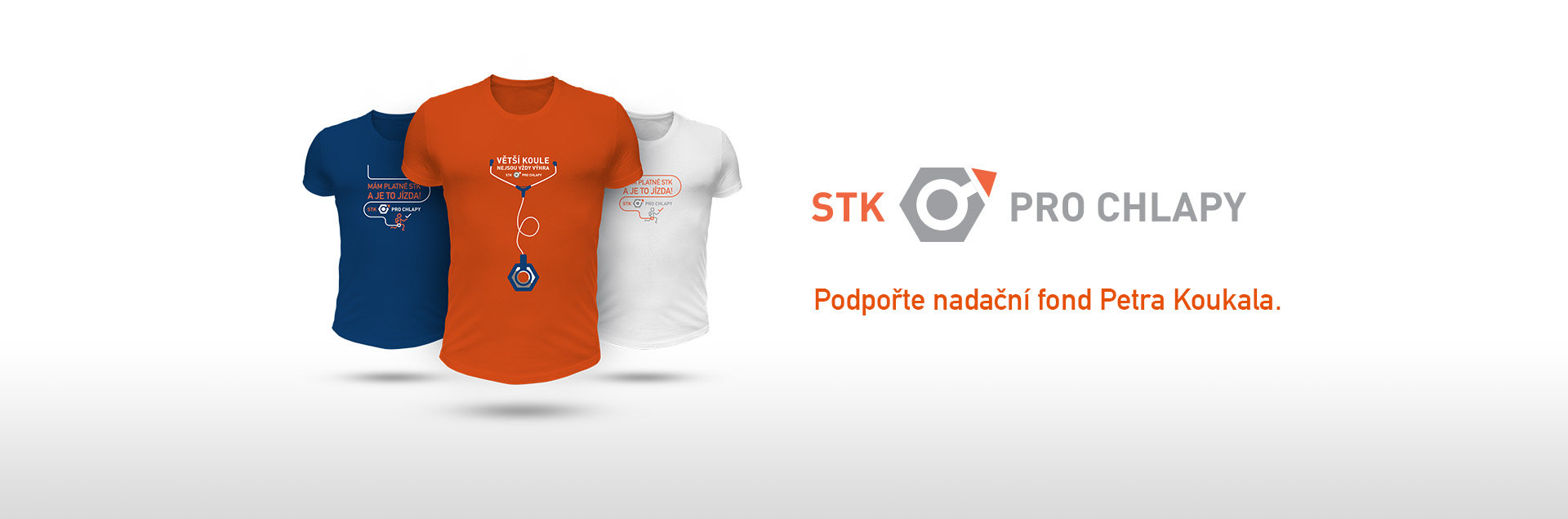 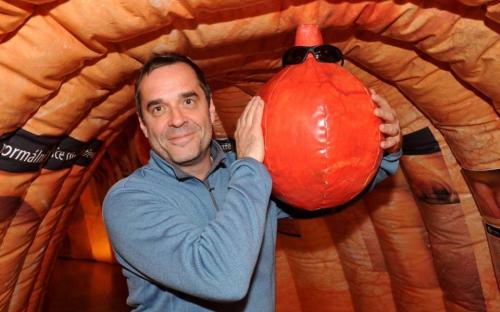 Zdravé plíce							
rakovina plic
maketa plic v českých městech
www.onkomajak.cz/zdraveplice





Zdravé koule
rakovina prsu a varlat
realizace ve školním prostředí
www.zdravekoule.cz




Projekt 35
rakovina prsu
www.projekt35.cz

Spirála
rakovina děložního čípku
http://www.vychovakezdravi.cz/


Rakovinavarlat.cz
rakovina varlat
odborné informace o onemocnění
www.rakovinavarlat.cz
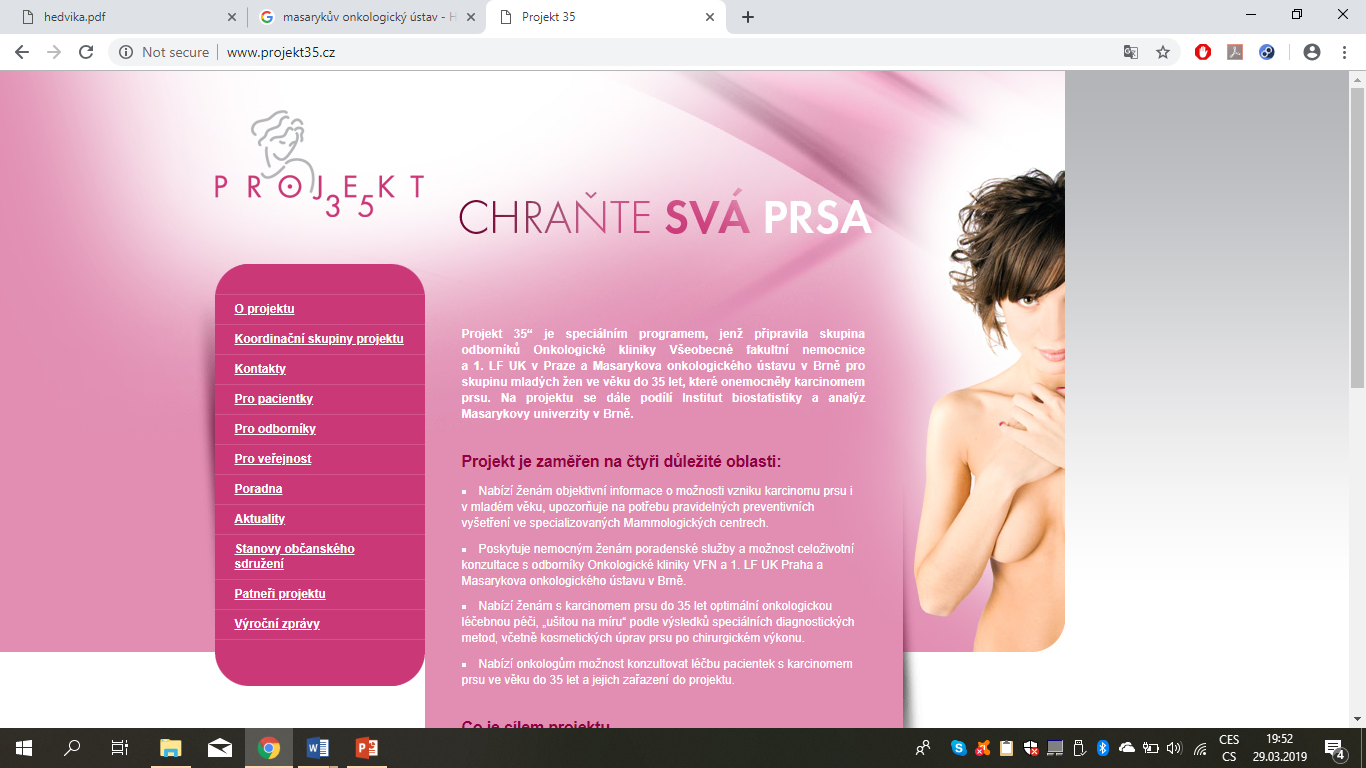 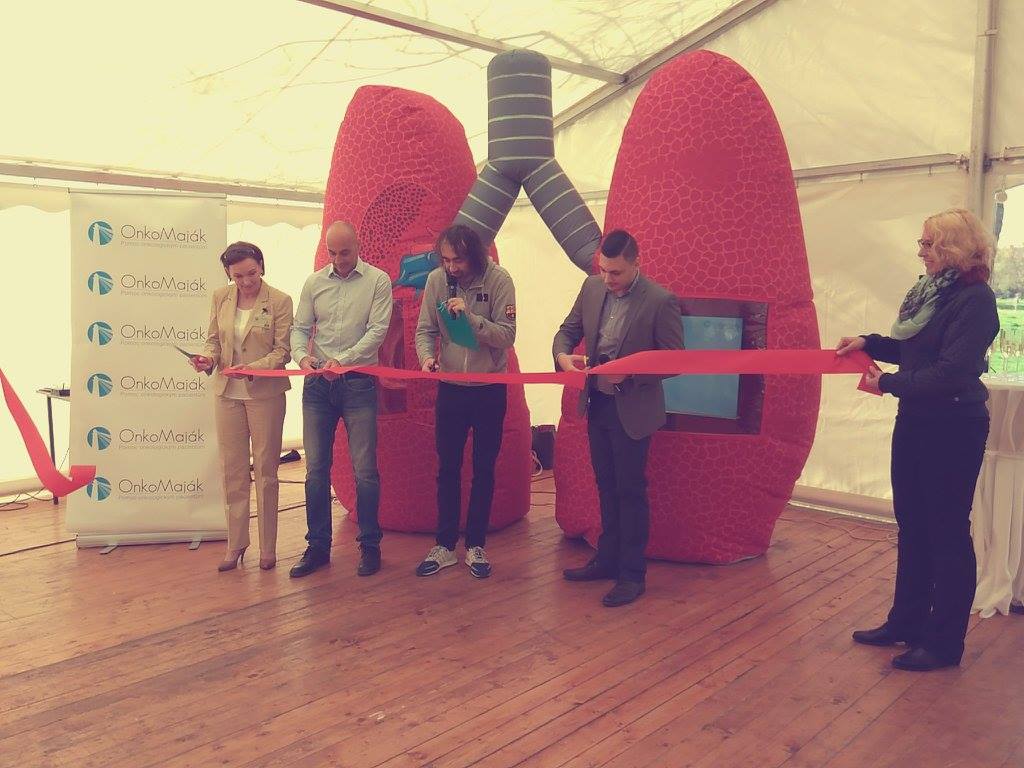 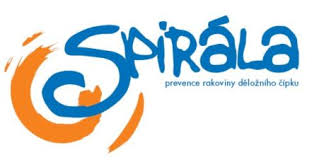 Kampaně
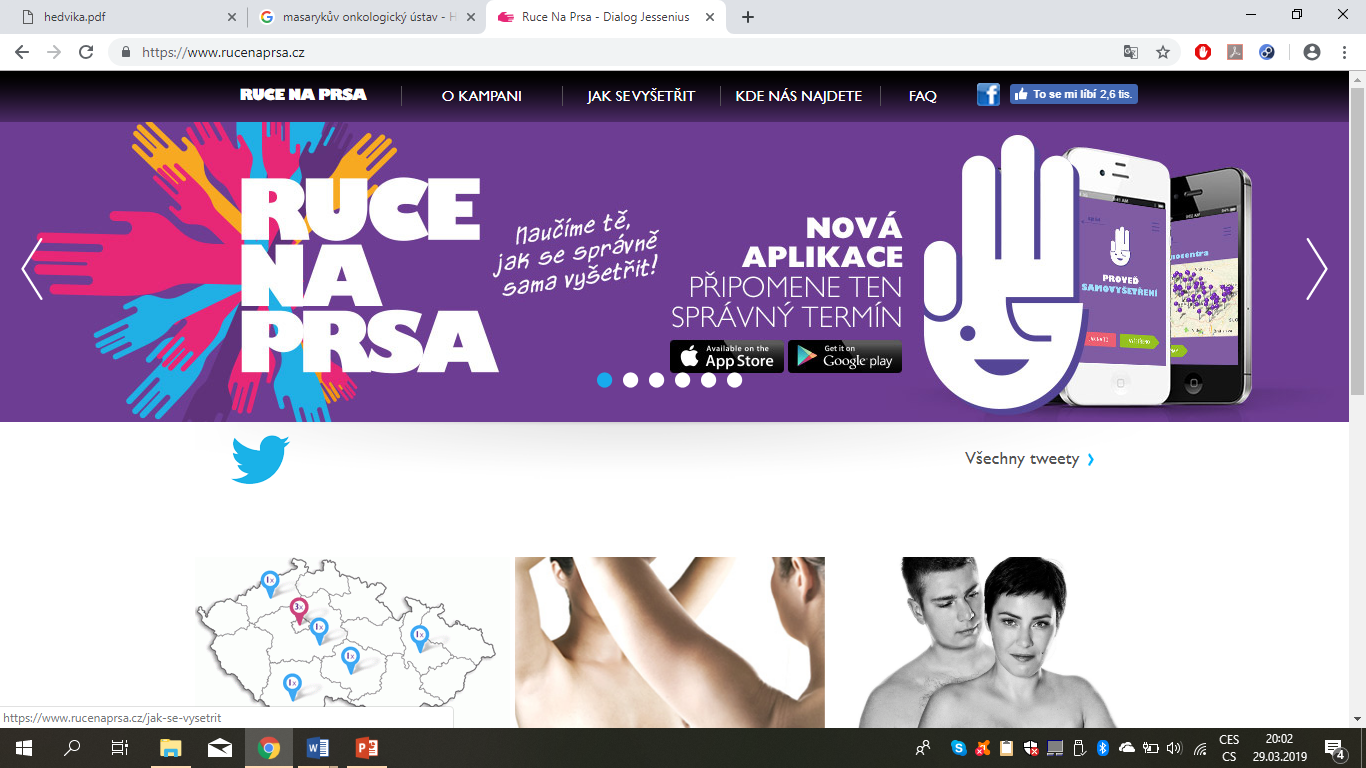 Ruce na prsa
rakovina prsu
samovyšetření prsu, video
stejnojmenná aplikace pro připomenutí dne samovyšetření
www.rucenaprsa.cz
Avon – Zdravá prsa
rakovina prsu
symbol – růžová stužka
www.zdravaprsa.cz
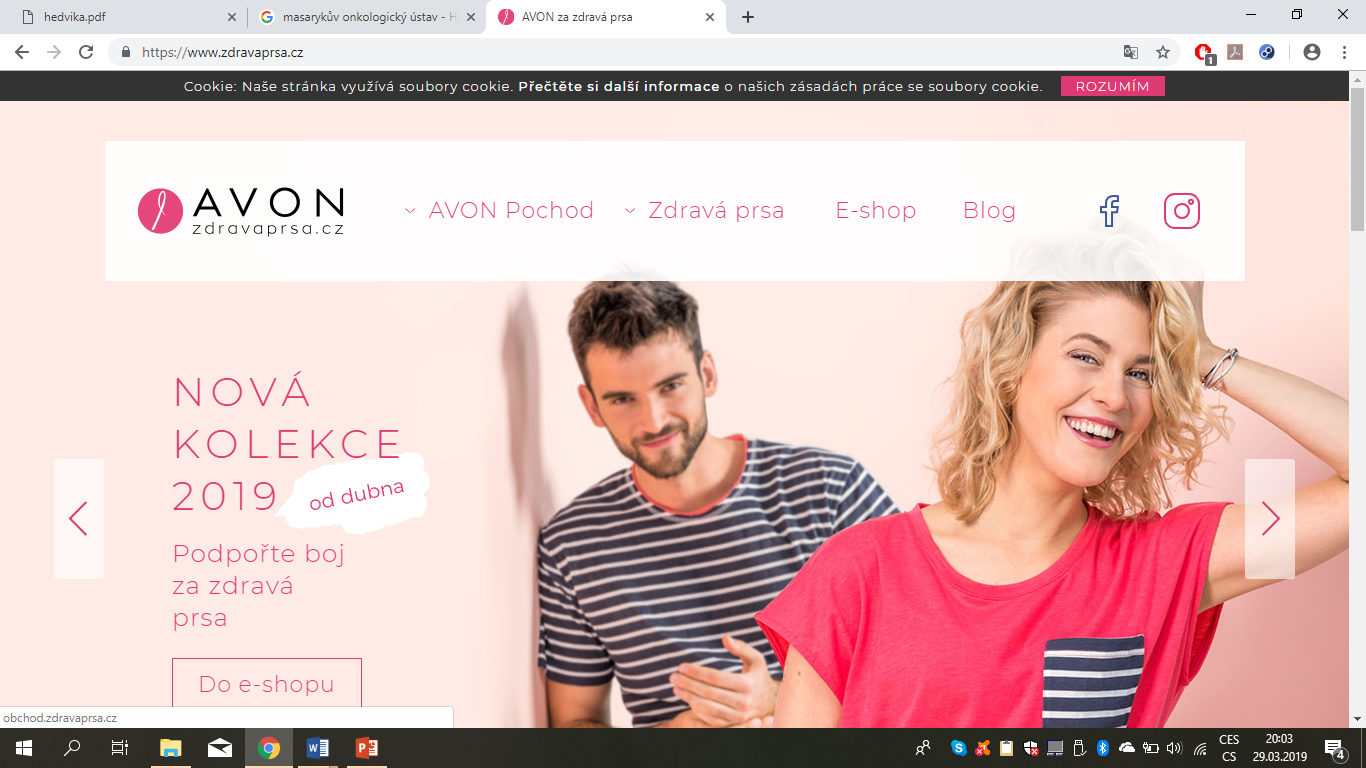 Měsíc raka							
rakovina děložního čípku
www.mesicraka.cz
Máš koule?
rakovina varlat
samovyšetření varlat, video
www.maskoule.cz
Hlídač koulí
mobilní aplikace pro připomenutí dne samovyšetření varlat
www.hlidackouli.cz
Hlídej si mě!
rakovina prsu a varlat
www.dialog-jessenius.cz/projekt/hlidej-si-me
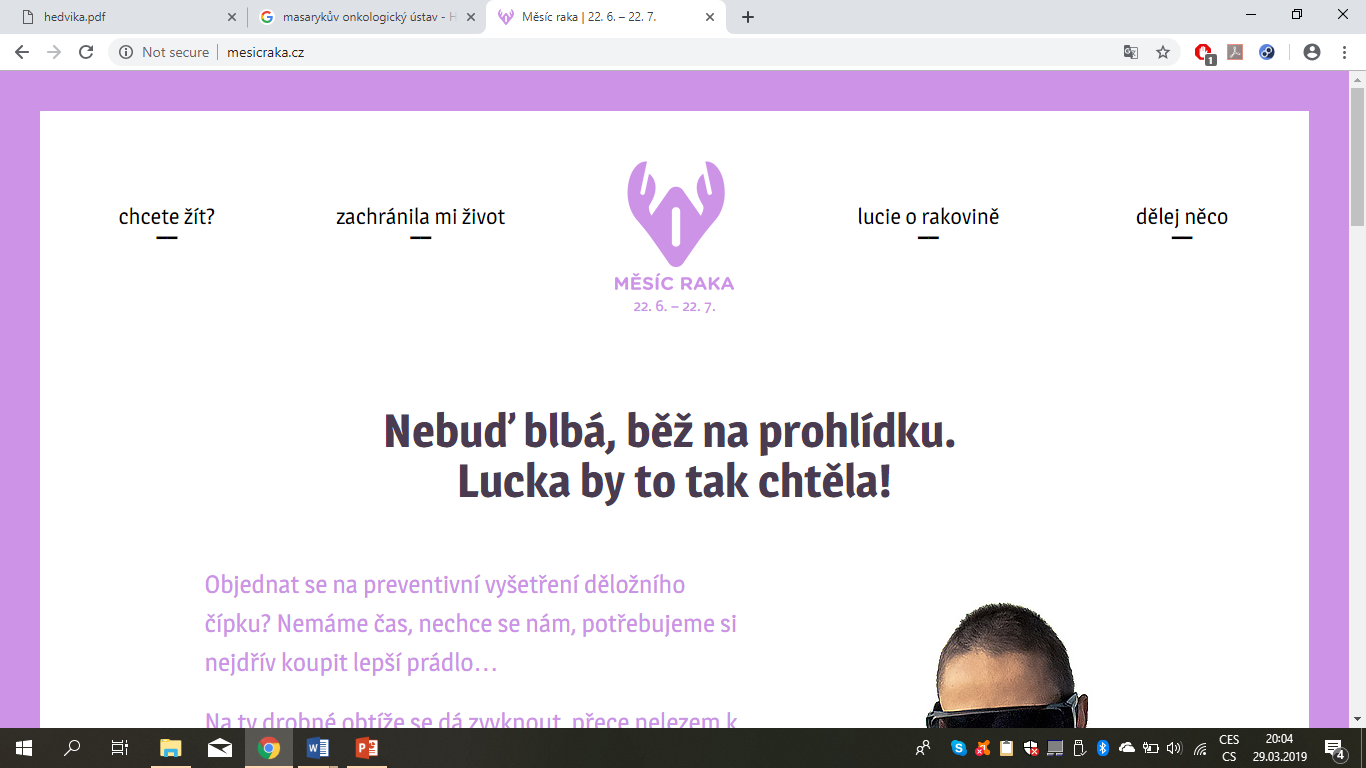 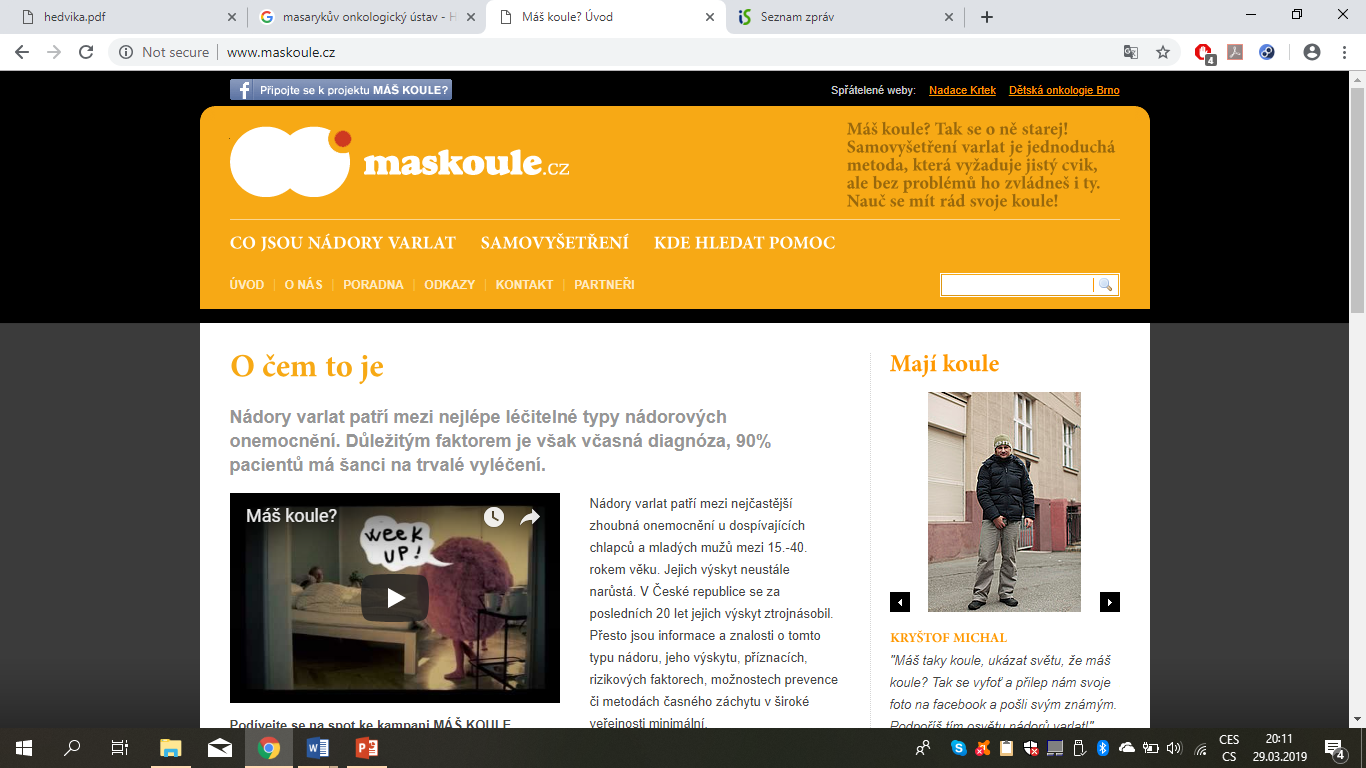 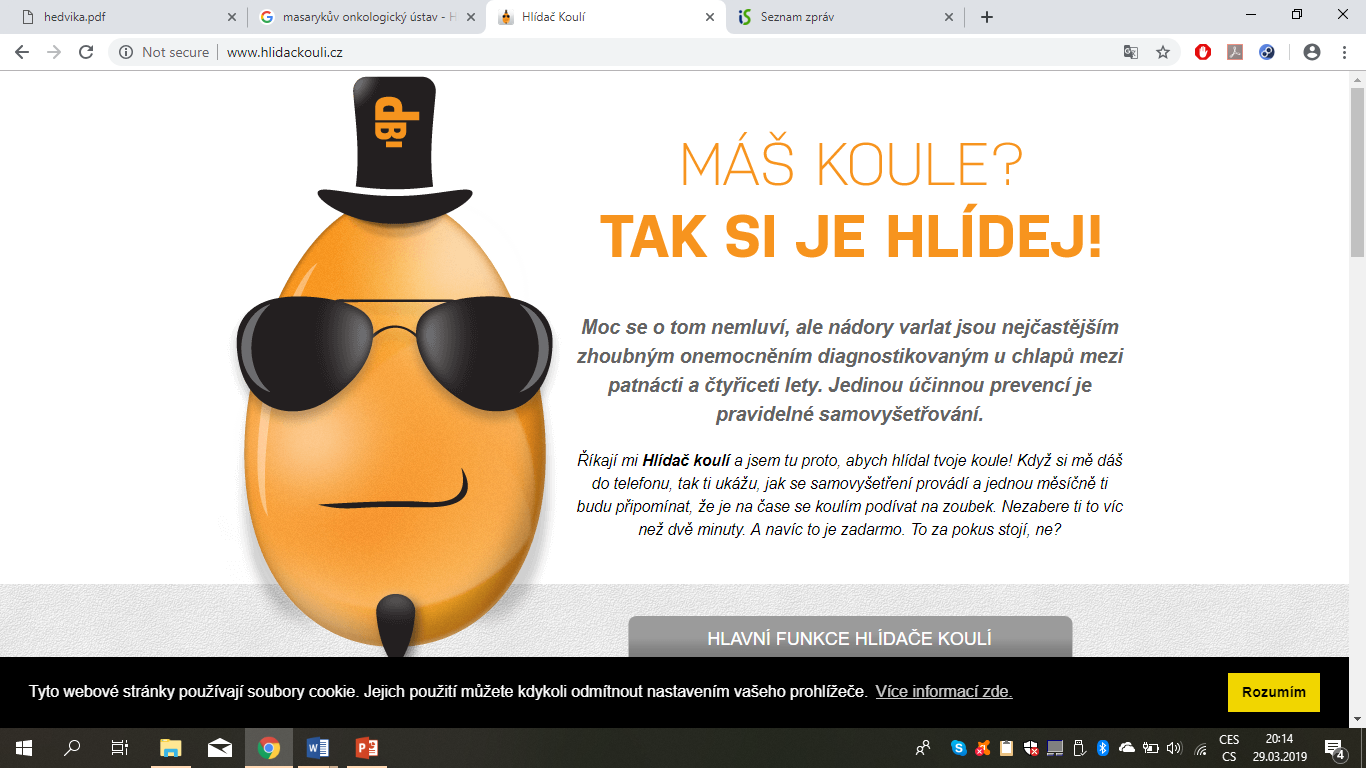 Pozn.: zdroje obrázků odpovídají uvedeným internetovým odkazům